ГБОУ СОШ №2001 дошкольное отделение «Радуга»
Мини проект «Здоровье глазами детей» в подготовительной к школе группе №5


Тема: «Глаза – окно в мир»
(С 11 .03 по 14.03.2014 года).





                                       Воспитатели: Мамыкина В.А.
                                                                             Рукавишникова Т.И.
                                   Москва, 2014г.
Цели и задачи проекта: – распространение здорового образа жизни среди подрастающего поколения, привлечение его внимания к проблеме сохранения здоровья с ранних лет;— формирование мотивации у детей к ведению здорового образа жизни;— популяризация профилактики заболеваний и заботы о своем здоровье;— воспитание у детей бережного отношения к своему здоровью;— развитие творческих способностей у детей.
Тема проекта: «ГЛАЗА -  ОКНО В МИР» (Зачем человеку глаза?  Смотреть и видеть – это одно и то же?)Вид проекта: исследовательскийАктуальность темы: большая нагрузка на органы зрения в наш век компьютеризации, увлечения детей мультфильмами, сериалами, компьютерными играми, нагрузка на органы зрения в предшкольный период – дополнительные занятия и т.д.Цель проекта: ввести детей в проблемную ситуацию, выяснить,  зачем человеку глаза, смотреть и видеть – одно и то же?
ЗАДАЧИ ОБРАЗОВАТЕЛЬНЫЕ:-познакомить детей со строением и функцией глаз-приобщать детей к ценностям ЗОЖ-формировать представление о том, что глаза могут выполнять несколько функций-учить заботиться о своем здоровье
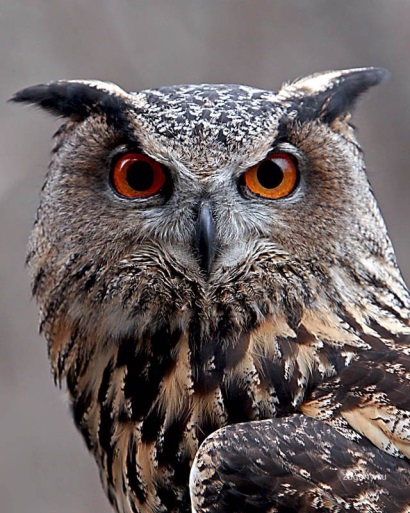 Это интересно!
Самым зорким из животных в нашей местности считается орёл. Он высоко летает и далеко видит. Особенно орёл хорошо видит свою добычу.
А ночью лучше всех видит сова. Хуже всех ночью видит курица. Поэтому болезнь, когда человек ночью плохо видит или совсем не видит, называют куриной слепотой.
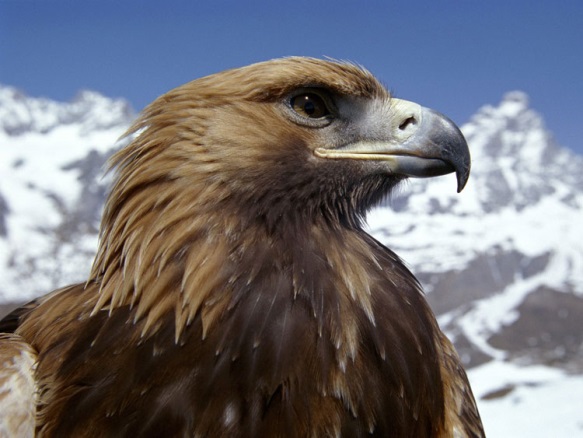 Строение глаза
Какие бывают глаза?
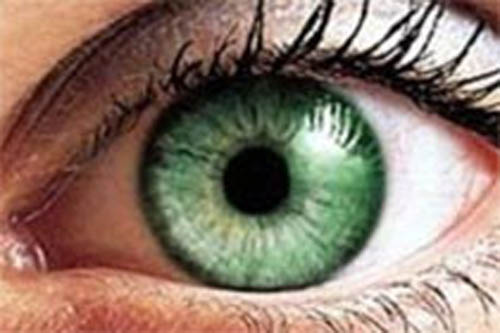 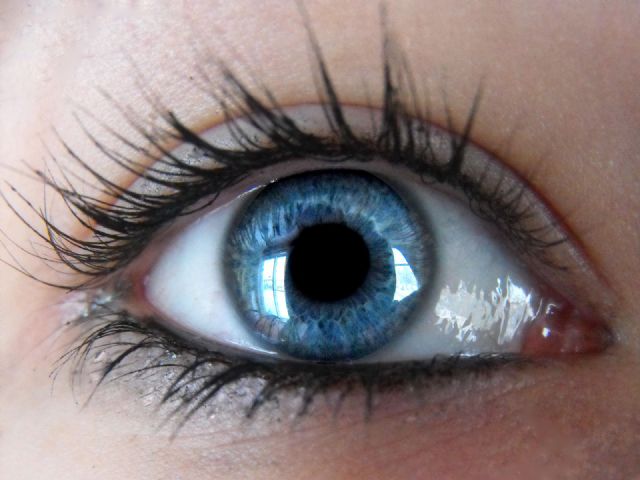 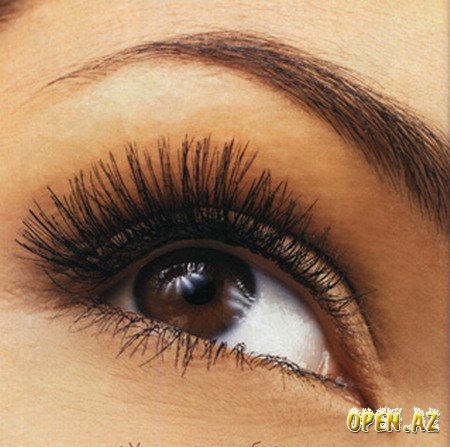 Что хорошо, а что вредно для глаз:
Вредно:
 нельзя читать в транспорте;
нельзя смотреть на яркий свет;
нельзя близко смотреть телевизор или компьютер;
нельзя тереть глаза грязными руками.
Полезно:
смотреть на зеленый цвет;
заниматься спортом;
правильно питаться;
делать гимнастику для глаз.
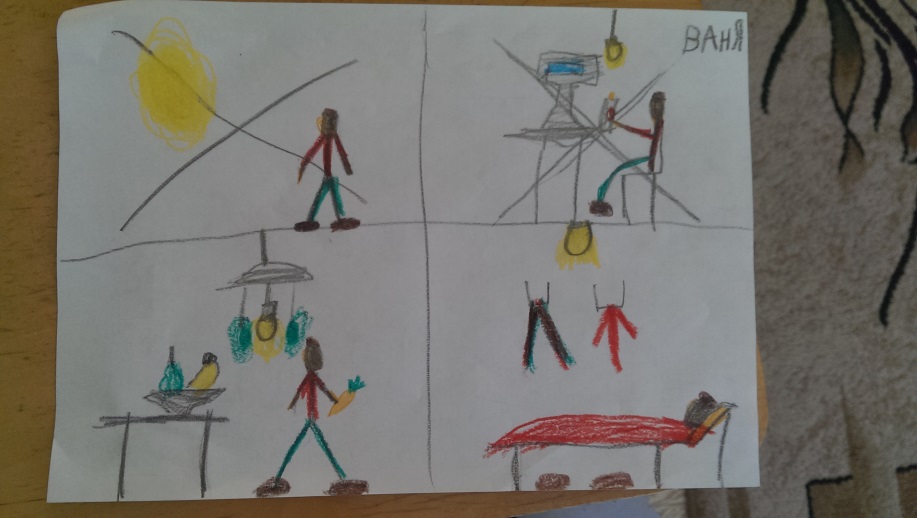 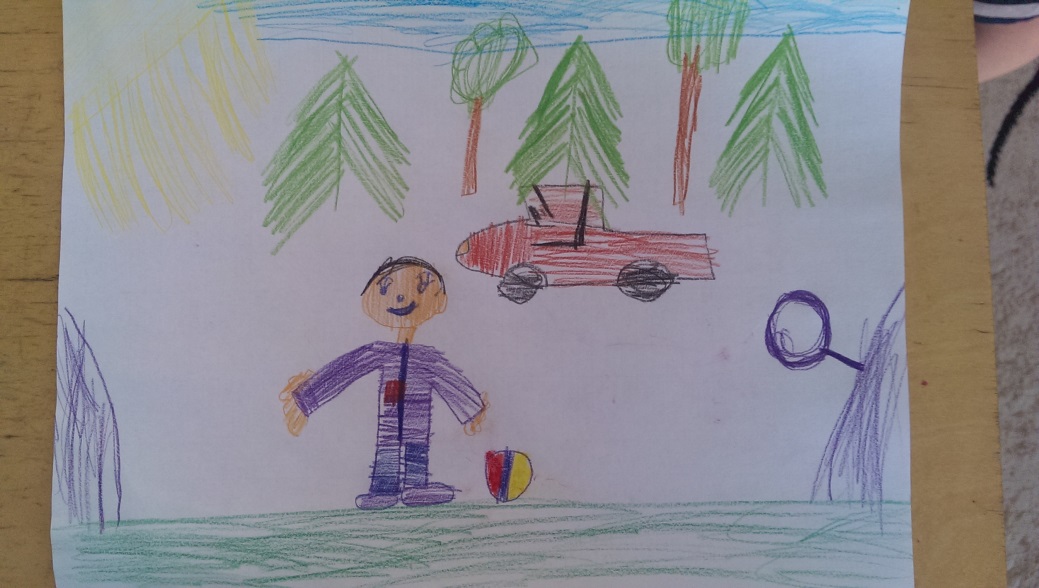 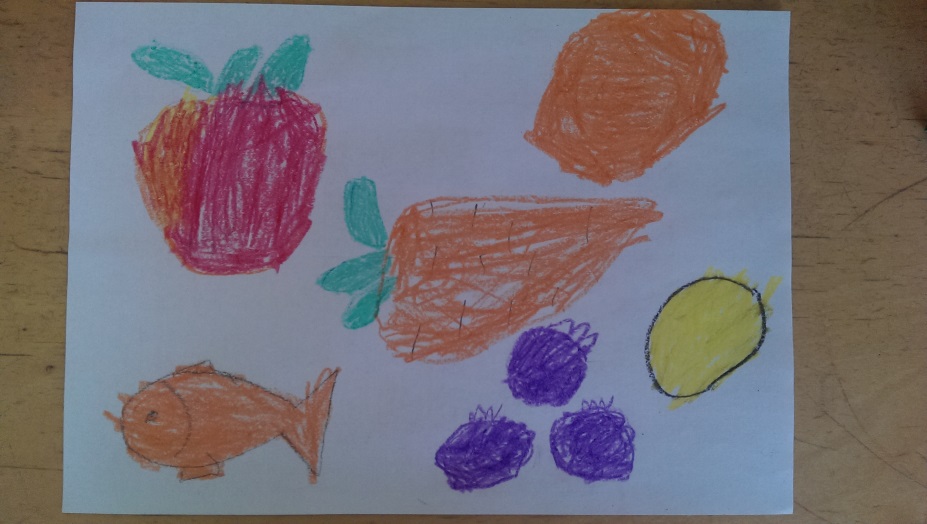 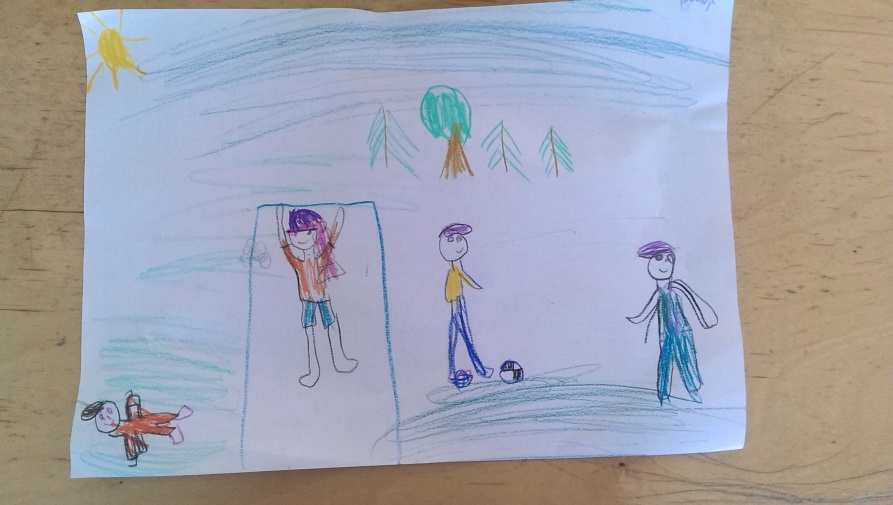 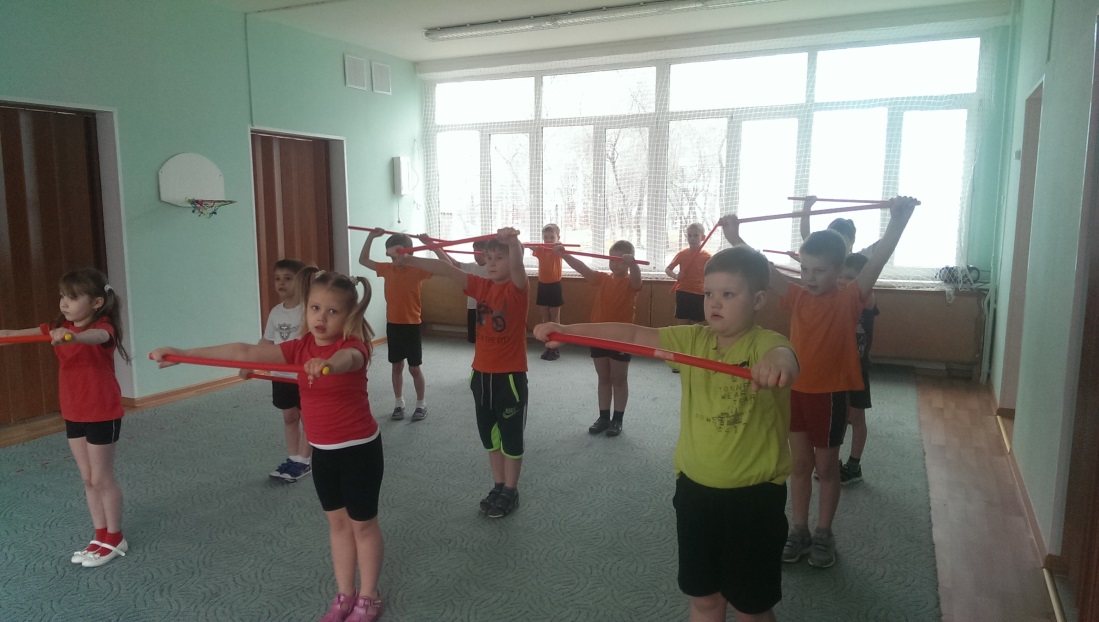 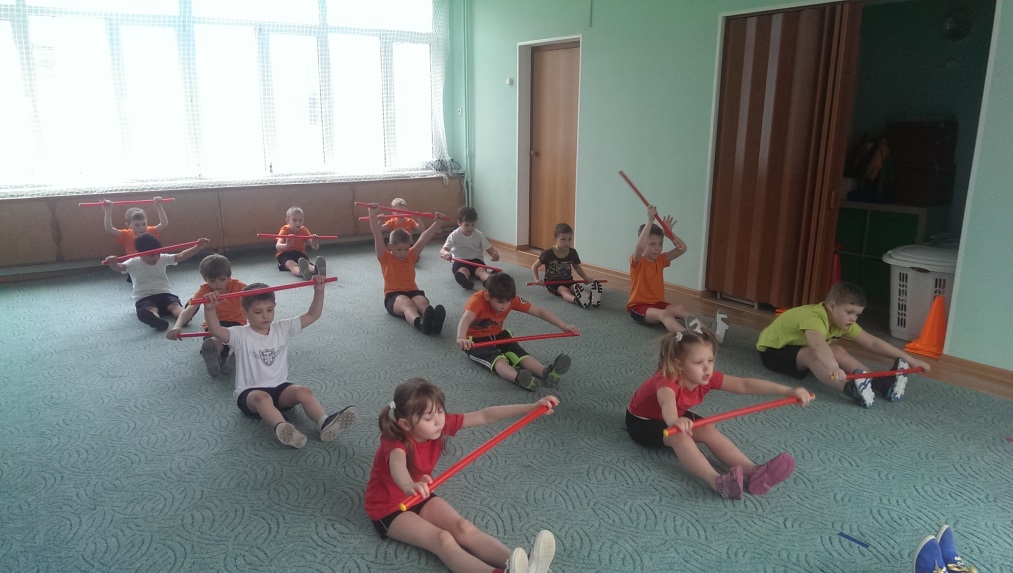 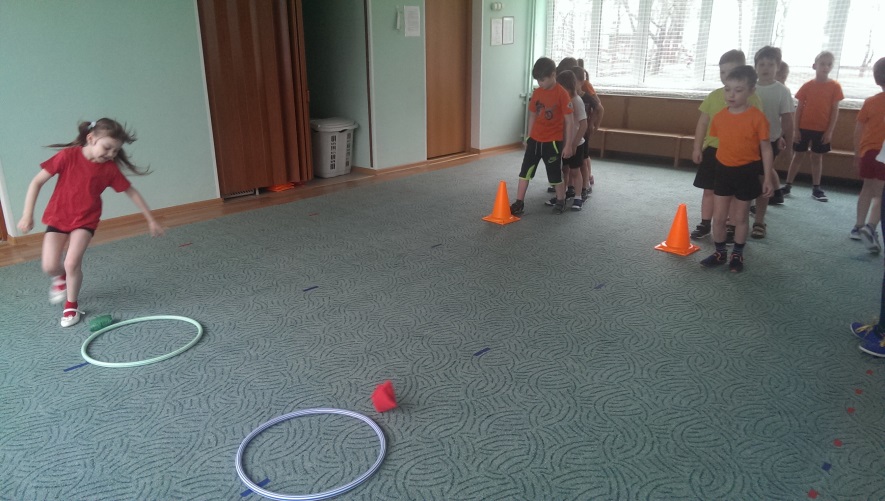 Гимнастика для глаз.
Крепко закройте глаза на 3–5 секунд. Повторите 6–8 раз.
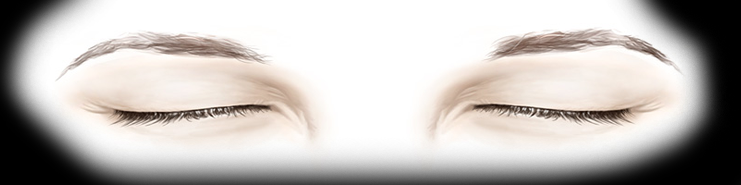 Положите три пальца соответствующей руки на закрытые глаза и слегка надавите на них.Удерживайте руки на веках в течение 1-3 секунд. Повторите действие 3-4 раза.
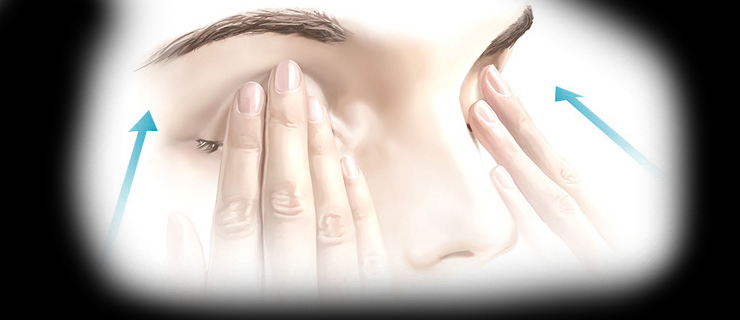 Не меняя положения головы, начинайте медленно переводить взгляд с потолка на пол, справа налево и обратно. Повторите действие 8-12 раз.
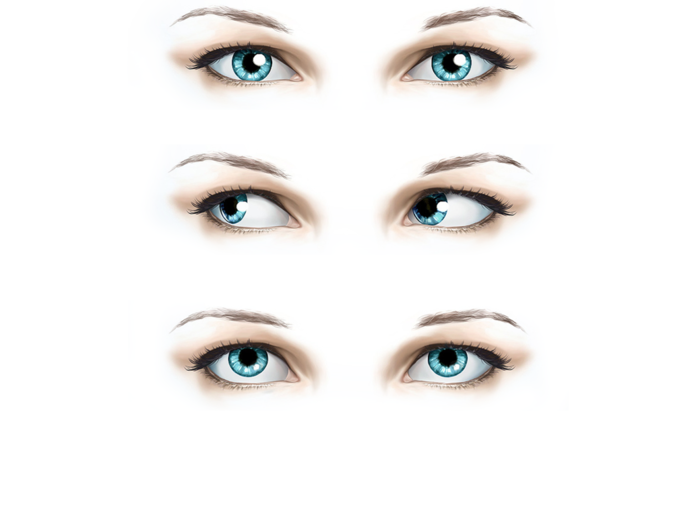 Вытяните правую руку и поднимите указательный палец. Посмотрите на него в течение 3-5 секунд обоими глазами. После этого на 3-5 секунд закройте один глаз и смотрите другим. Затем снова посмотрите двумя. То же самое сделайте для другого глаза. Повторите действие 6-8 раз.
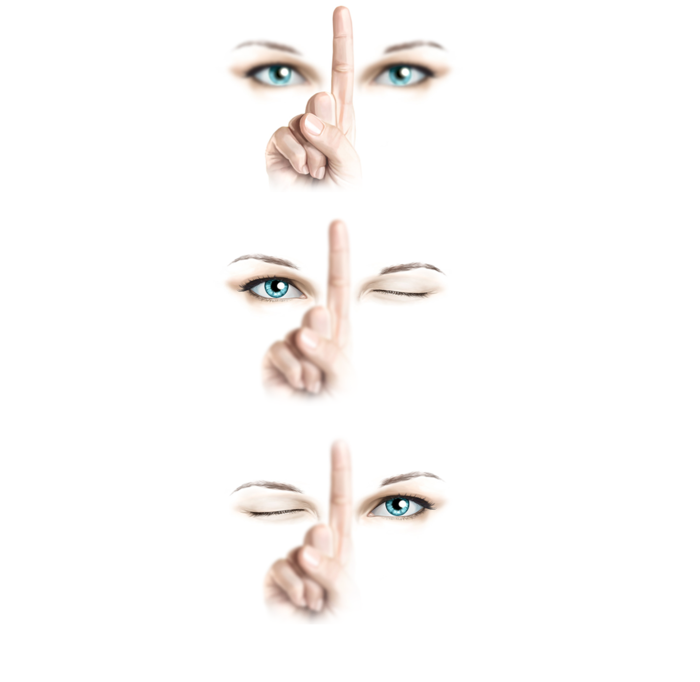 Положите пальцы на виски и слегка сдавите их подушечками. После этого 10 раз моргните в быстром темпе, но не зажмуривайтесь. Затем закройте глаза и расслабьте веки, глубоко вдохните 2-3 раза. Повторите действие 3 раза.   Выполнив каждое упражнение, как на картинке, необходимо закрыть и расслабить глаза на 1 минуту.
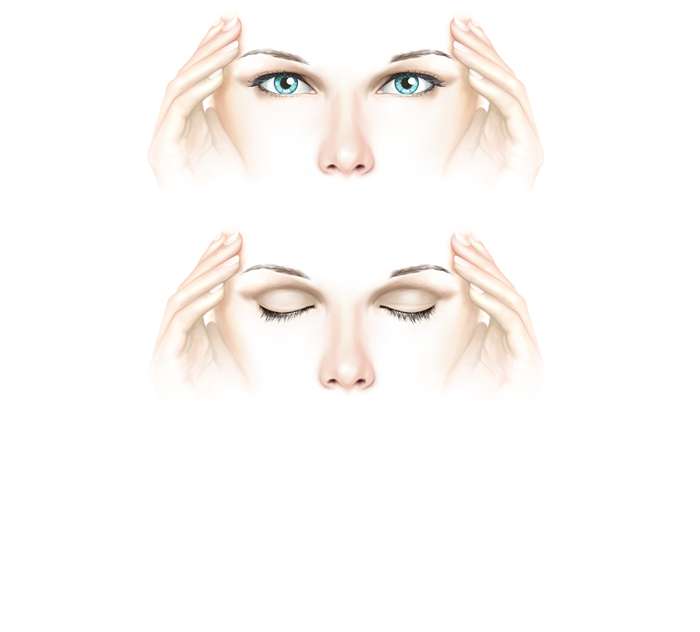 Гимнастика для глаз для малышей.
Зажмурь изо всех сил глаза, а потом открой их. Повтори это 4-6 раз. 
Поглаживай в течение 1 минуты веки кончиками (подушечками) пальцев. 
Делай круговые движения глазами: налево-вверх-направо-вниз-направо- вверх-налево-вниз. Повтори упражнение 10 раз. 
Вытяни вперёд руку. Следи взглядом за ногтем пальца, медленно приближая его к носу, а потом так же медленно отодвигая обратно. Повтори упражнение 5 раз. 
Посмотри в окно, найди самую дальнюю точку и задержи на ней взгляд в течение 1 минуты.
Прислушайся! Когда хотят, чтоб вещь служила нам без срока, недаром люди говорят: «Храните как зеницу ока!» И чтоб глаза твои, дружок, могли надолго сохраниться, запомни два десятка строк:
Глаз поранить очень просто —
Не играй предметом острым!
Глаза не три, не засоряй,
Лежа книгу не читай;
На яркий свет смотреть нельзя —
Тоже портятся глаза.

Телевизор в доме есть —
Упрекать не стану,
Но, пожалуйста, не лезь
К самому экрану.
И смотри не все подряд,
А передачи для ребят.

Не пиши, склонившись низко,
Не держи учебник близко,
И над книгой каждый раз
Не сгибайся, как от ветра,
От стола до самых глаз
Должно быть сорок сантиметров!
Я ХОЧУ ПРЕДОСТЕРЕЧЬ:
                                НУЖНО ВСЕМ ГЛАЗА БЕРЕЧЬ! (Наталия Орлова)
Спасибо за внимание!